AQA
A Level
Computer Science
Paper 1
Recursive algorithms
Unit 8
Algorithms
Objectives
Be familiar with the use of recursive techniques in programming languages 
Be able to solve simple problems using recursion 
Be able to trace recursive tree-traversal algorithms: pre-order, post-order, in-order
Introducing factorials
Example: 5! = 5 x 4 x 3 x 2 x 1
5! (spoken 5 factorial) is a shorthand way of expressing the product of numbers 1 to 5
Calculate 5!
Now calculate 6!
Notice that 6! can be written 6 x 5!
Note also that 0! = 1 by definition
Recursion
The factorial function is a good example of a function that can be defined in terms of itself
n! = n x (n – 1)!
Recursion is a very powerful technique in programming
Look at the pseudocode on the next slide to see it in action…
A recursive routine
1.	SUB calc(n)
2.		IF n = 0 THEN
3.			factorial  1
4.		ELSE
5.			factorial n * calc(n – 1)
6.		OUTPUT factorial
7.	ENDSUB
What will the output be if the subroutine is called with the following statement? 
	 calc(4)
How does it work?
1	SUB calc(n)
2		IF n = 0 THEN
3			fac  1
4		ELSE
5			fac  n * calc(n – 1)
OUTPUT fac
ENDSUB
Each time the subroutine is called, the return address, parameter and local variables are pushed onto the stack
Statement 6 is not reached until the routine is called with n = 0, when 0!=1 is output
Then statement 7 is reached, so the next return address (6) is popped, 1 x 0! is output …
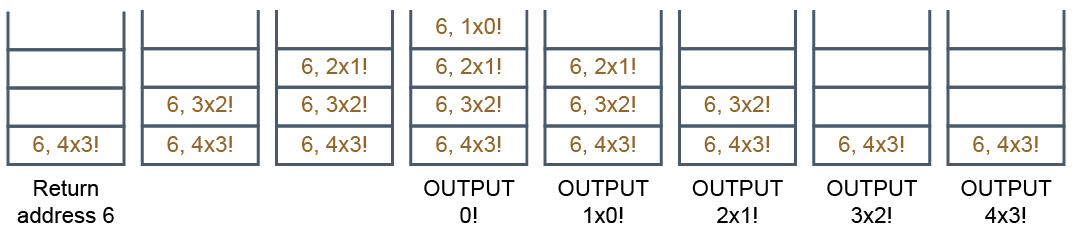 Essential characteristics
A recursive routine has three essential characteristics:
A stopping condition or base case must be included which when met means that the routine will not call itself and will start to “unwind”
For input values other than the stopping condition, the routine must call itself
The stopping condition must be reached after a finite number of calls
Stack overflow!
The subroutine below is called with n = 10
SUB calcSum(n)
	n n + calcSum(n – 1)
	RETURN n
ENDSUB
OUTPUT calcSum(10)
It crashes with the following message:
	RuntimeError: maximum recursion depth exceeded
Why?
Stopping condition
A stopping condition is required or the routine never “unwinds”
SUB calcSum(n)
	IF n > 0 THEN
			n  n + calcSum(n – 1)
	RETURN n
ENDSUB
OUTPUT calcSum(10)
The use of the call stack
Every time a subroutine is called, the return address (the line after CALL statement) is put on the call stack
Even with a stopping condition, the recursive routine can only be called a limited number of times or the stack will overflow the maximum memory capacity
If the calcSum subroutine is called with a large number, say 1000, the program may crash with the same message:
	RuntimeError: maximum recursion depth exceeded
 Are there any limits on an iterative routine?
Summing a list of numbers
Many operations can be performed using either iteration or recursion
Suppose a routine is needed to sum the numbers in a list, numbers[3, 6, 2, 8, 1]
Write an iterative routine to do this, assuming numbers[0] contains the first number, 3
Summing a list of numbers
An iterative routine to sum a list of numbers
SUB addNums(numbers)
	sum  0
	FOR index  0 TO length(numbers)-1
		sum  sum + numbers[index]
	ENDFOR
	RETURN sum
ENDSUB
marks  [3, 6, 2, 8, 1]
total  addNums(marks)
OUTPUT (total)
A recursive routine
Assume that list[1:] gives the list of numbers from the second element to the end of the list 
SUB addNums(numbers)
	IF length(numbers) = 1 THEN
		RETURN numbers[0]
	ELSE
		RETURN numbers[0] + addNums(numbers[1:])
	ENDIF
ENDSUB
marks  [3, 6, 2, 8, 1]
total  addNums(marks)
OUTPUT (total)
What is output?
Worksheet 1
Try Task 1, Questions 1 and 2 on the worksheet
Tree traversal algorithms
Recall that there are three ways of traversing a tree: pre-order, in-order and post-order



The prefixes pre-, in-, or post- refer to whether the root is visited before, between or after the nodes of the subtree
Write down the order of nodes visited for each traversal
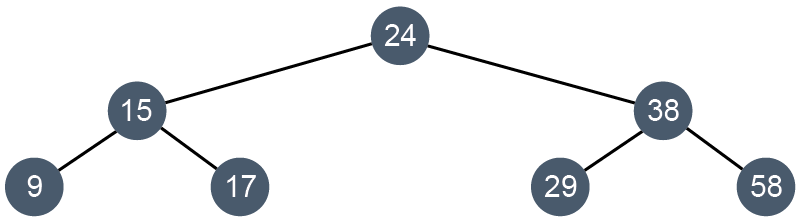 A table representing a tree
The tree can be represented in a table:
Complete the table
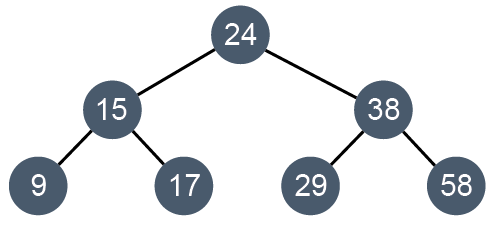 A table representing a tree
The tree represented in a table:
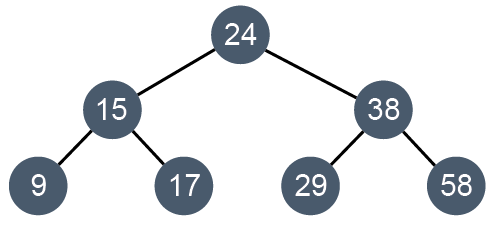 Algorithms for tree traversal
A tree is defined in terms of a root, a left subtree and a right subtree
Each subtree is itself a tree
A recursive routine is a very neat way of traversing a tree
Algorithms for tree traversal
Using the algorithm below, in which order is the tree traversed? 
SUB traverse(p)
	IF tree[p].left <> -1 THEN
		traverse(tree[p].left)
	ENDIF
	OUTPUT tree[p].data
	IF tree[p].right <> -1 THEN
		traverse(tree[p].right)
	ENDIF
ENDSUB
Algorithm for pre-order traversal
SUB preOrderTraverse(p)
	OUTPUT tree[p].data
	IF tree[p].left <> -1 THEN
		traverse(tree[p].left)
	ENDIF
		IF tree[p].right <> -1 THEN
		traverse(tree[p].right)
	ENDIF
ENDSUB
Algorithm for post-order traversal
SUB postOrderTraverse(p)
	IF tree[p].left <> -1 THEN
		traverse(tree[p].left)
	ENDIF
		IF tree[p].right <> -1 THEN
		traverse(tree[p].right)
	ENDIF
	OUTPUT tree[p].data
ENDSUB
Worksheet 1
Complete the questions in Task 2 of the worksheet
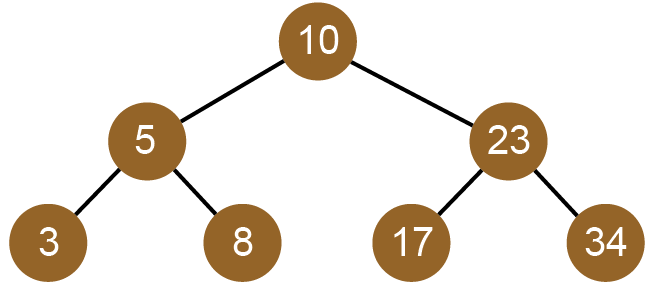 Plenary
Recursion is a useful programming technique when the data structure or problem is recursive
A recursive routine must:
have a stopping condition or base case which when met means that the routine will not call itself and will start to “unwind”
call itself for input values other than the stopping condition
reach the stopping condition after a finite number of calls